ENDOTRAKEAL ENTÜBASYON
Endotrakeal Entubasyon Hazırlığı
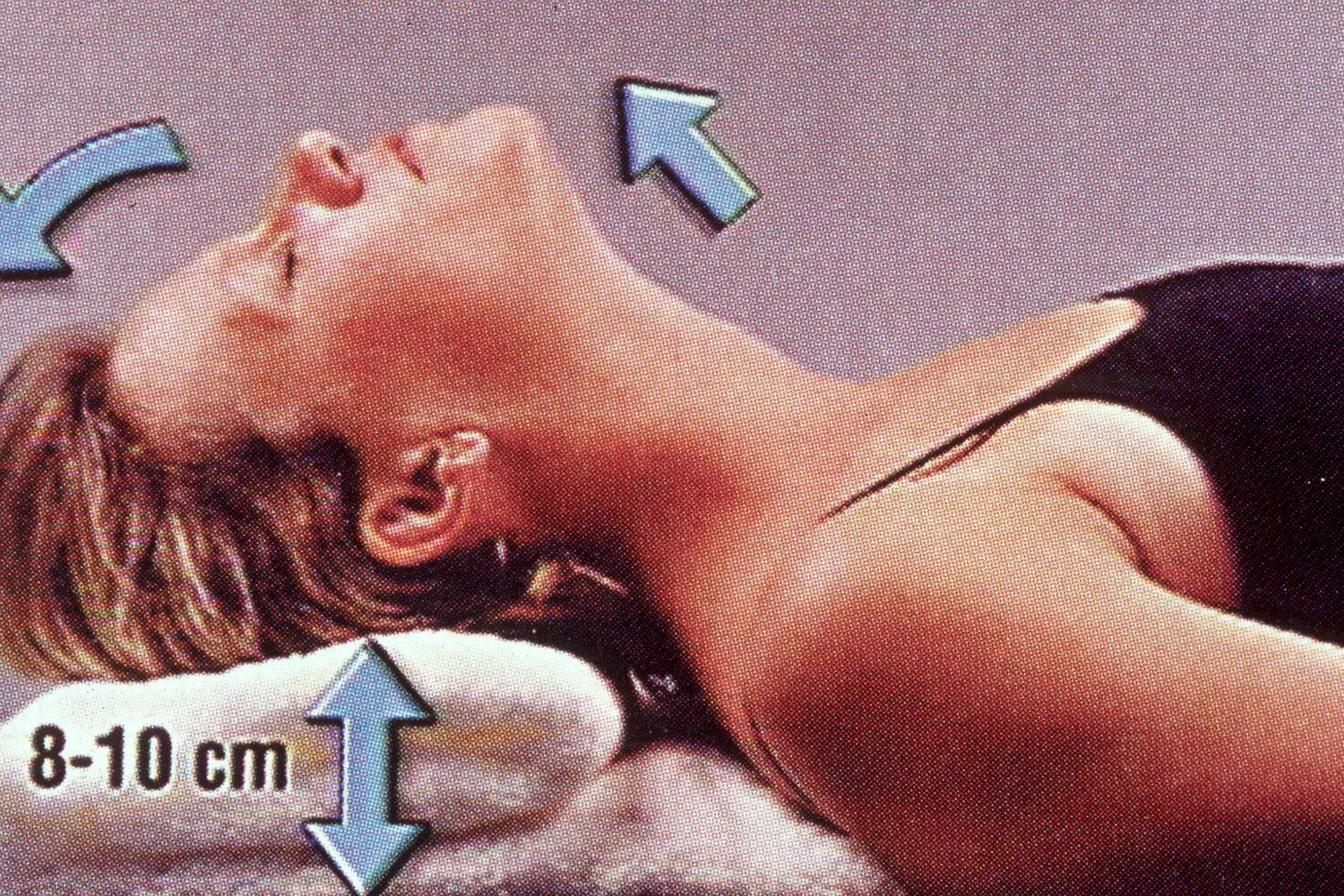 Entübasyon için ideal ense pozisyonu (boyun travması olmadığı varsayılan)
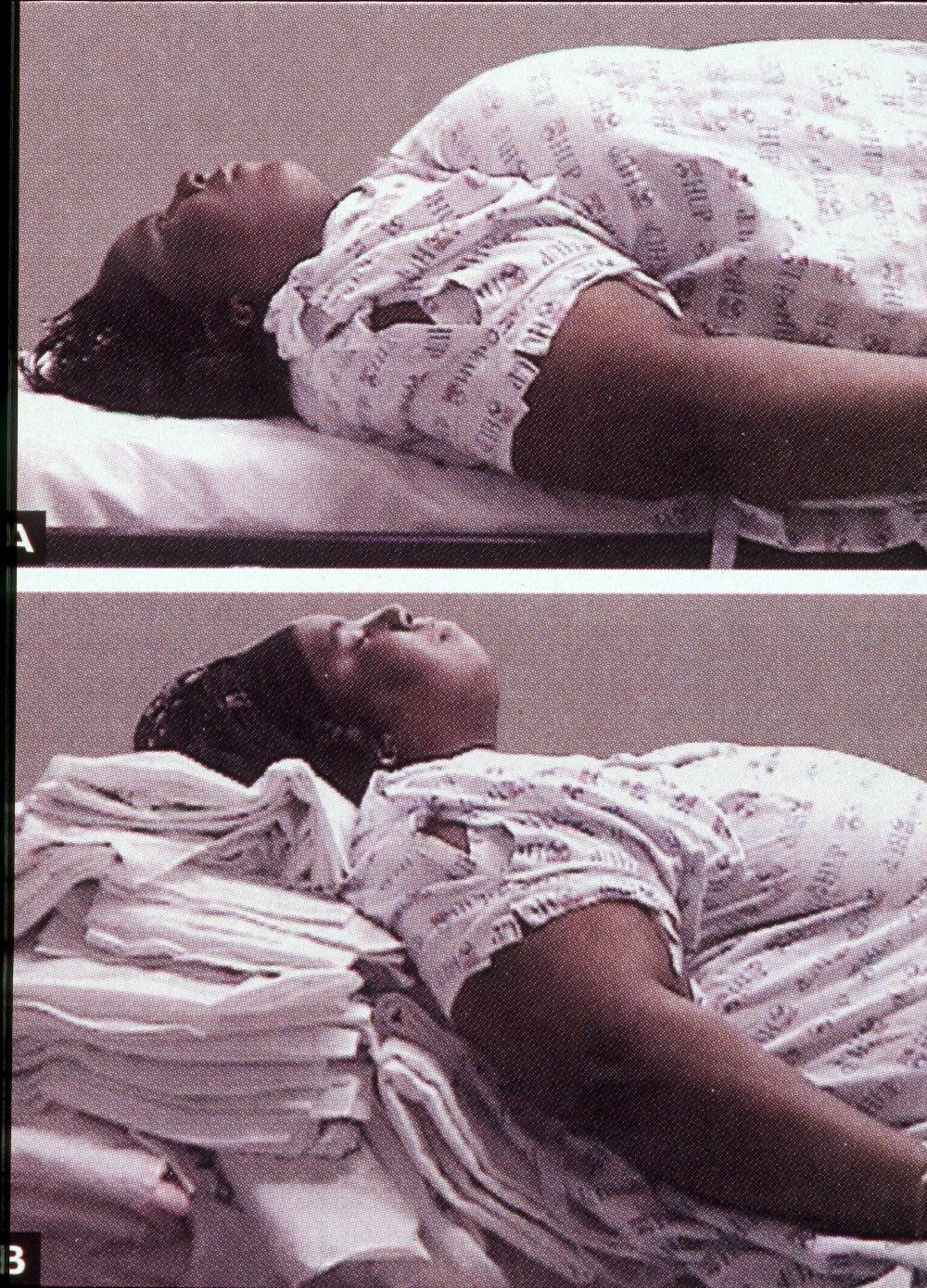 Obez hastalar için ekstra yastık ve çarşaflar boyun pozisyonu için kullanılabilir
Laringoskop
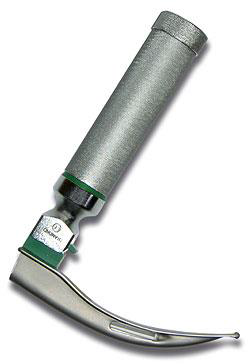 •Temel olarak iki tip tiptir 
Eğri bleydler (Macintosh): 
	Epiglotu indirekt olarak eleve eder 
	daha iyi tolere edilir ve daha az travmatiktir. 
	Genellikle tercih edilir. 

Düz bleydler (Miller): 
	Epiglotu direkt olarak eleve eder, 
	daha travmatik olmakla beraber 
	görüş alanı daha iyidir. 
	Genellikle çocuklarda tercih edilir.
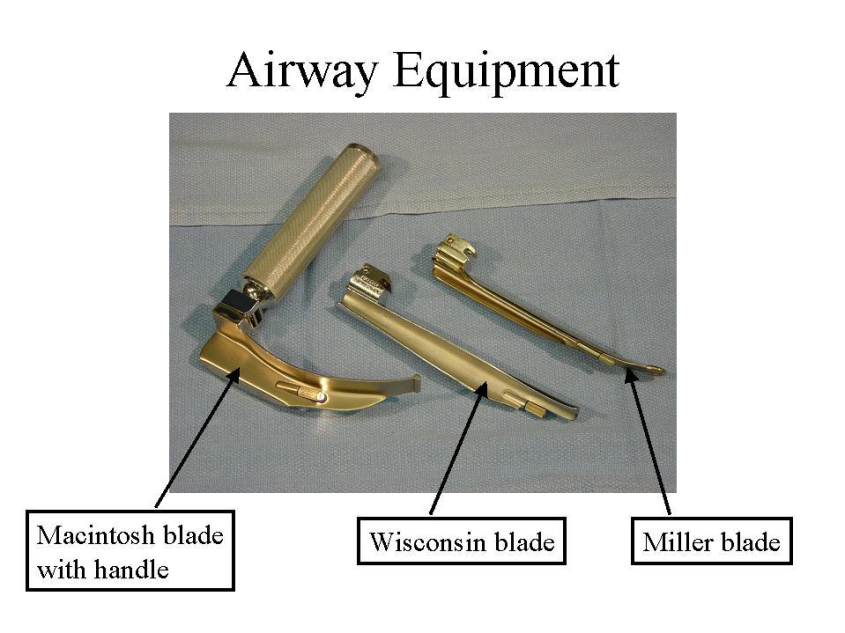 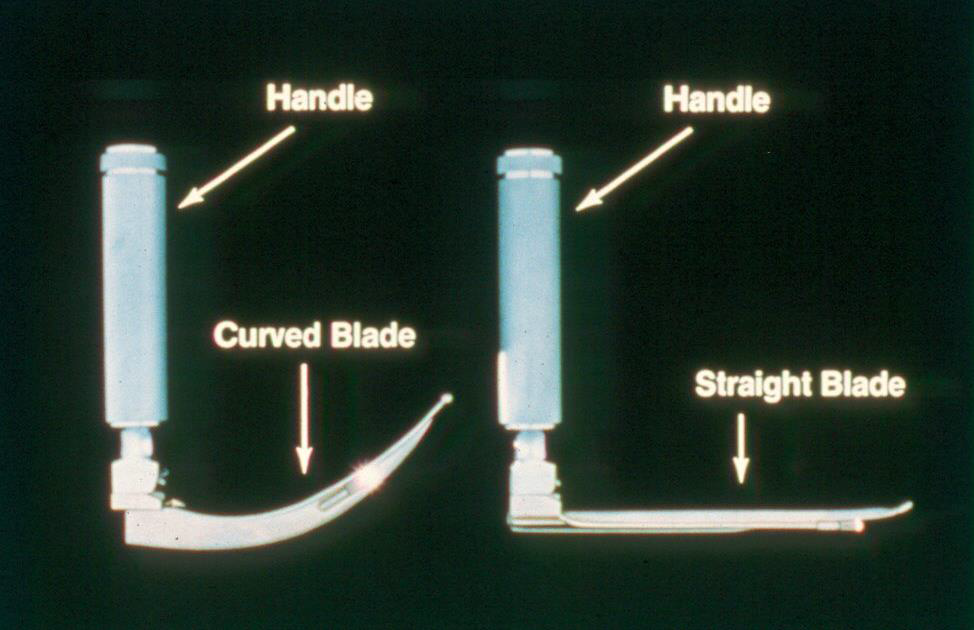 Laringoskop (sap’ın kaşığa geçirilmesi)
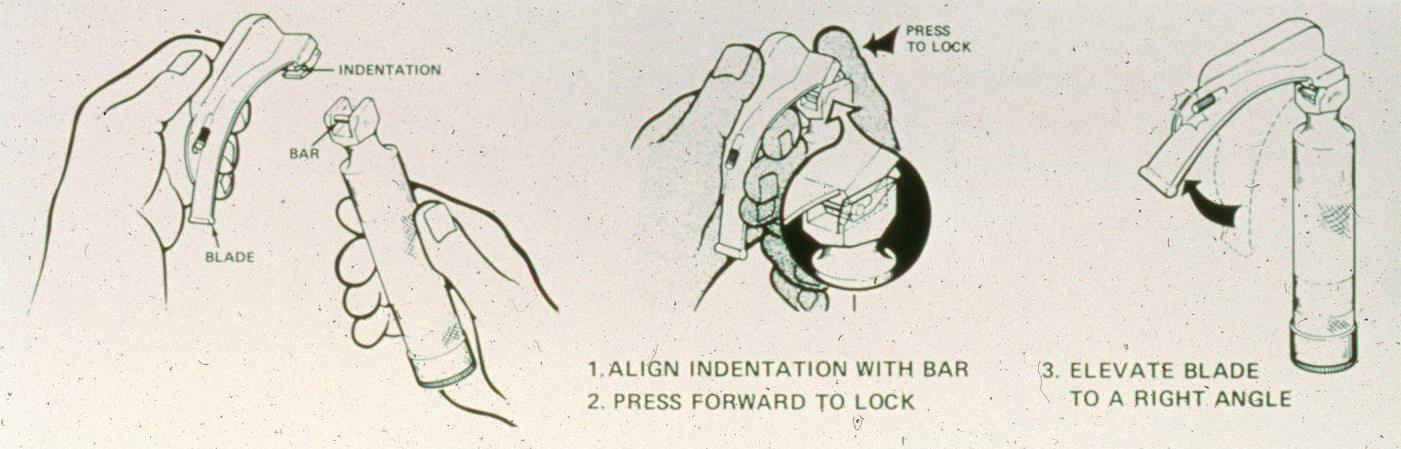 LARİNGOSKOP
Prematür: 
Miller 0 
Yenidoğan: 
Miller 0-1 
1 ay - 2 yaş: 
Miller 1 
2-6 yaş: 
Macintosh 2 
6-12 yaş: 
Miller 2 veya Macintosh 2-3 
12 yaş ve üzeri: 
Miller 2-3 veya Macintosh 3
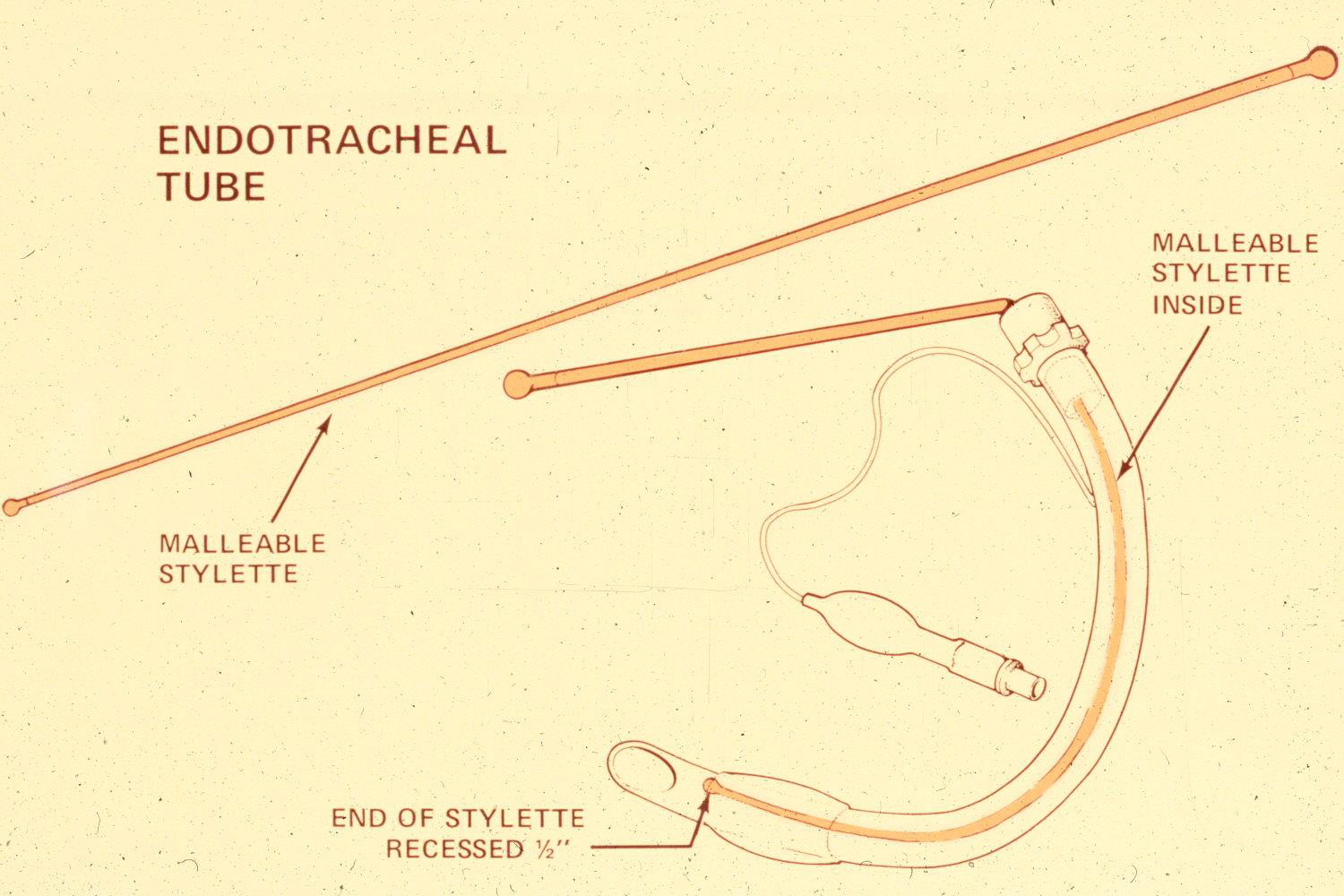 Sitile ve tüp